OJ305 TYPOLOGIE JAZYKŮz pohledu syntaxe
Syntaktická typologie
co je to slovosled?
co je to syntax?
slovosled = pořadí větných členů ve větě
syntax = slovosled, tedy pořadí větných členů, vztahy mezi nimi
syntax= lingvistická disciplína, která se zabývá slovosledem, vztahy větných členů, tvořením vět
Syntax
syntax -pořádek slov, vztahy mezi jednotlivými členy věty – morfologie
syntax
valenční
složková
závislostní
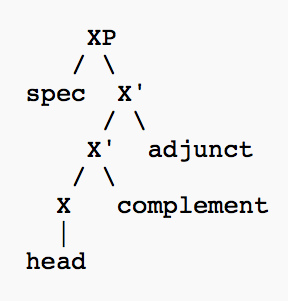 Flickr.com
Syntaktická typologie (Moravczik)
z hlediska syntaktického se jazyky liší:
výběrem slov, která užívají k vyjádření
I am a student.
Jsem student. /Já jsem student.
Я студент.
výběrem slovních tvarů a forem
small spoon/-s
malá lžička, malé lžičky, malé lžičce, malou lžičku, malou lžičkou, malými lžičkami, malé lžičky
pořádkem slov
Totto amam esose.
S -    O    -    V.
Syntaktická typologie
třídění jazyků:
podle slovosledu
nominativní VS ergativní jazyk – Jarmila Panevová
pravé X levé větvení
Roman Jakobson – implikační zákony
S – subjekt, V- verbum, O-přímý objekt
Joseph Greenberg (také teorie univerzálií, genetická typologie…)
pravé X levé větveníLevé X pravé větvení
jazyky lze typologicky rozdělit i podle postavení rozvitých větných členů:
před jménem -levé větvení 
např. angličtina
Yours friend´s mobil. X Mobil of your friend.
za jménem-pravé větvení 
např. čeština
Stůl, který stojí v kanceláři X v kanceláři stojící stůl.
většina jazyků využívá obojí větvení
Syntaktická typologiepevný X volný slovosled
zejména dle slovosledu
pevný - konfigurační
volný - nekonfigurační
míra volnosti slovosledu souvisí s morfologickým typem jazyka, proč?
jazyky s volným slovosledem mohou měnit pořadí frází
Jakobson – implikační zákony
má-li jazyk volný slovosled, má pádové koncovky
má-li jazyk pevný slovosled, má hodně pomocných/funkčních slov
má-li jazyk volný slovosled, má gramatickou shodu
proč?
Pevný slovosled X volný slovosled
Peter met Suzy X Suzy met Peter.
S  -  V  -   O      x 	 S   -   V  -   O
Martin viděl Lucii X Martina viděla Lucie.
S   -    V   -   O    x     O     -    V     -    S
S-Ø-    V-Ø -   O-i  x     O-a     -    V-a  -    S-Ø
Nom.-    verb.akt. -   Acc. X        Acc.     -   verb.akt.f. -    Nom.
Lucie viděla Martina X Lucii viděl Martin.
S   -    V   -    O       x    O   -    V   -    S
S-Ø-    V-a -    O-a     x    O-i   -   V-Ø -    S-Ø
Nom. -  verb.akt.f.-  Acc.       X      Acc.     -     verb.akt. -  Nom.
Pevný slovosled X volný slovosled
pevný slovosled – izolační jazyky
např. germánské jazyky
striktní pravidla řazení větných členů 
slovní pořadí slouží k vyjádření větných vtahů
volný slovosled – flektivní a aglutinační jazyky
pořadí slov RELATIVNĚ volné – kontext, zdůraznění…
aktuální větné členění
deklinace a konjugace slouží k vyjádření vztahů mezi členy věty
např. čeština (relativně), austronéské jazyky
Slovosledné typy - indikativ
VO jazyky
SVO – angličtina, čeština
VSO – semitské jazyky, keltské jazyky, biblická hebrejština
VOS – austronéské jazyky
OV jazyky
SOV – němčina, sanskrt, novoindické jazyky
OSV – britský znakový jazyk, Yoda, moderní hebrejština
OVS - klingonština
příklady?
Slovosledné typy - příklady
Ich weiß nichts.
Siaradodd Aled y Gymraeg.
Mluvil Aled velština.
yaqraʼu l-mudarrisu l-kitāba 
Čte učitel tu knihu.
Yusif almanı yedi .
Josef jablko jedl.
puq legh yaS
Dítě vidí důstojník.
Она его любит.
Your father he is, but defeat him you must.
Heghlu'meH QaQ jajvam.
Dobrý den ke smrti je dnes.
Automobilon havas Ivo.
S - V- O (němčina)
V - S- O (velština)

V- S - O (arabština)

S – O- V (azerbajdžánština)

O – V- S (klingonština)

S - O – V (ruština)
O - S- V, inf. - O - S - V (Yoda)

O – V – S (klingonština)

O – V – S (esperanto)
Nominativní VS ergativní jazyk
spíše morfosyntaktická typologie
co je to nominativ? co je to ergativ?
co je to pád?
pád = morfologická kategorie, kterou jazyky vyjadřují vztah ke slovesu nebo jiným větným členům
nominativ = gramatický pád vyjadřující základní vztah jména ke slovesu; pád podmětu v indoevropských jazycích
ergativ = agenciál; mluvnický pád vyjadřující základní vztah jména ke slovesu; pád podmětu v kavkazských, indiánských jazycích, baskičtina
Nominativní VS ergativní jazyk
ergativ – logický podmět tranzitivního slovesa
absolutiv – podmět intranzitivního slovesa, předmět tranzitivního slovesa
ergativ = akuzativ v indoevropských jazycích
absolutiv = nominativ v indoevropských jazycích
aktuální větné členění
rozlišujeme tzv. nominativně-akuzativní jazyky a jazyky ergativně-absolutivní (také ergativně-akuzativní, tripartivní)
Nominativní VS ergativní jazyk
jazyky nominativně-akuzativní užívají pasivum k zdůraznění patiens, či odsunu agens
jazyky ergativně-absolutivní užívají antipasivum ke zdůraznění agens
také jazyky s antipasivem i pasivem – inuitské jazyky
Ergativní jazyk
baskičtina
Černá řeč Mordoru
sumerština
kavkazské jazyky – čečenština, gruzínština
v některých jazycích existují jak nominativní tak i ergativní konstrukce – hindština
sloveso v prézentu nominativní konstrukci
sloveso v préteritu ergativní konstrukci
Iaṛkā āyā. - nominativ
Rām ne ciṭṭhī likhī. – ergativ
Ergativní jazyk
původce děje (agens) je v ide. podmět, v ergativních jazycích je předmětem v ergativu
podmět, který není původcem, je pak ve tvaru (pádu) označovaném jako absolutiv
Dům se staví dělníky. X Dělníci staví dům.
agens X patiens
agens – původce děje
patiens – zasažený dějem
Milewského typologie
koncentrické a excentrické jazyky
rozlišuje ergativní a akuzativní jazyky
rozdělení jazyků do 6 skupin v závislosti na 4 syntaktických vztazích:
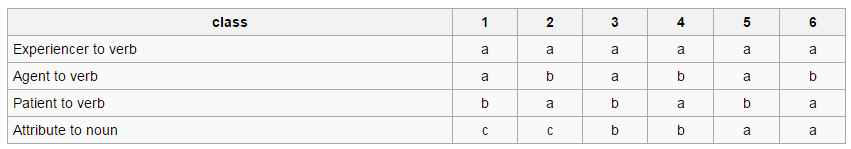 Wikipedia.org